角度-4直角-P
單元四 : 認識直角
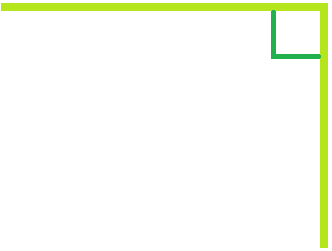 認識直角
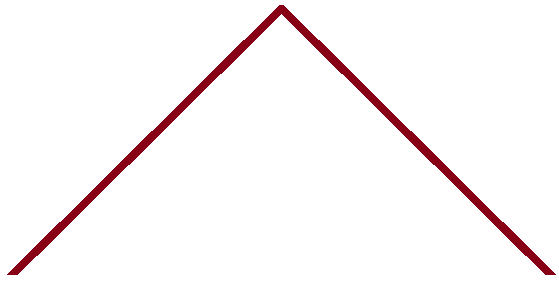 直角是幾度？
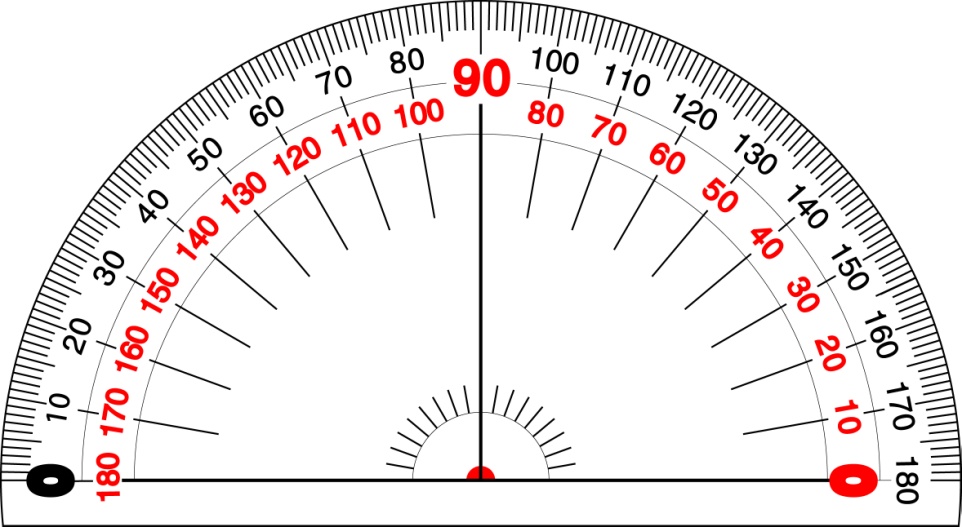 90度的角就是直角
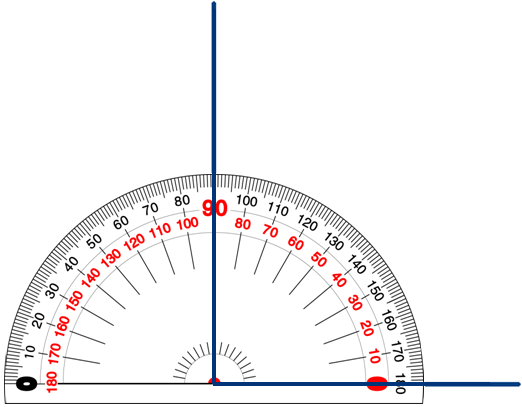 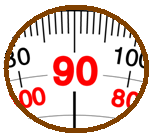 三角板上的直角
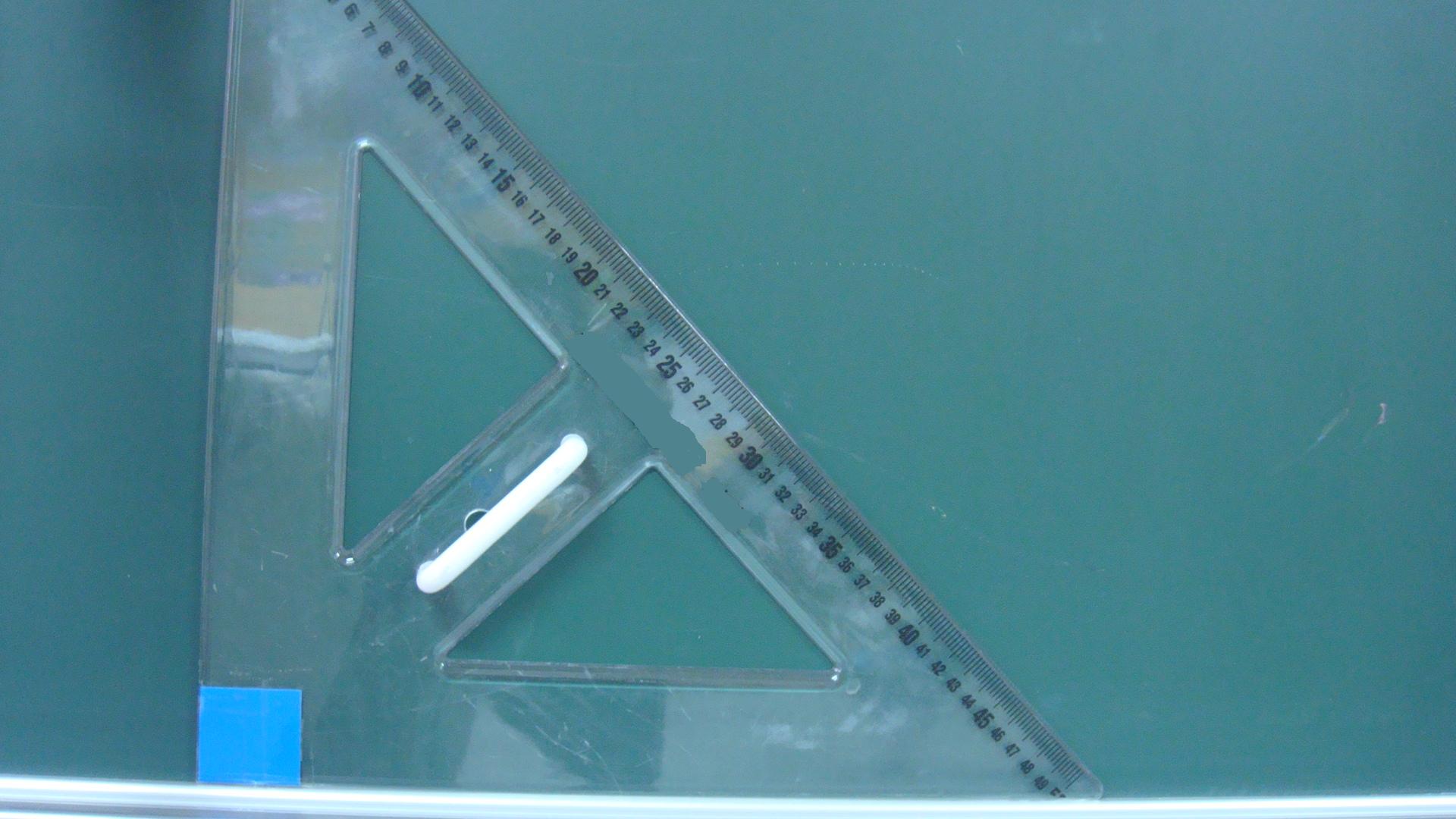 長方形和正方形上的直角
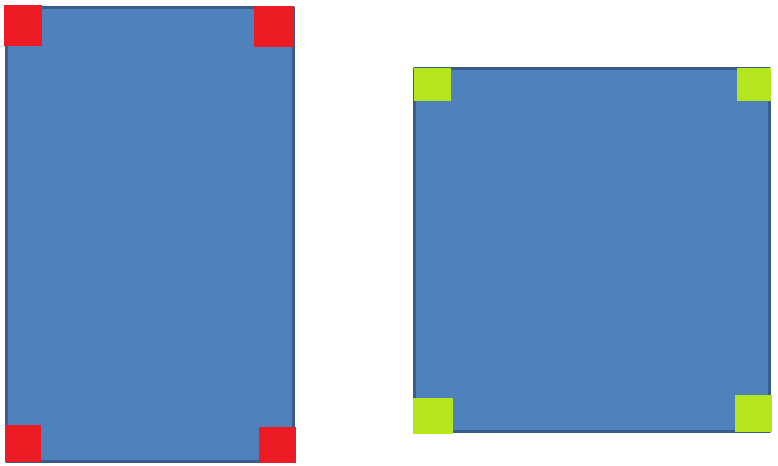 直角符號
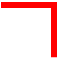 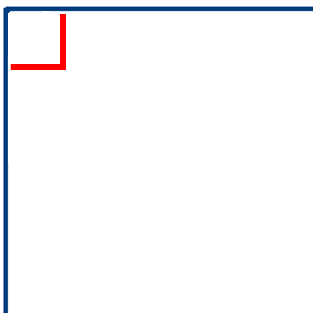 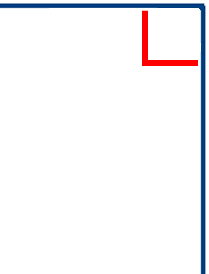 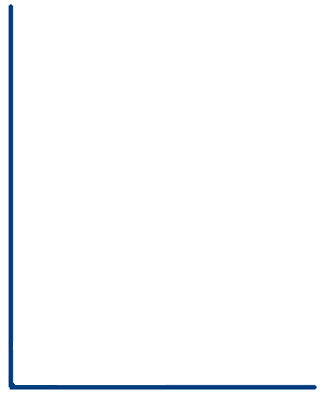 把角圍成一個正方形
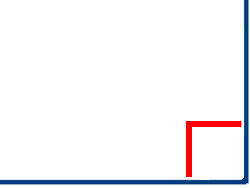 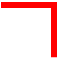 利用三角板上的直角，找出直角。
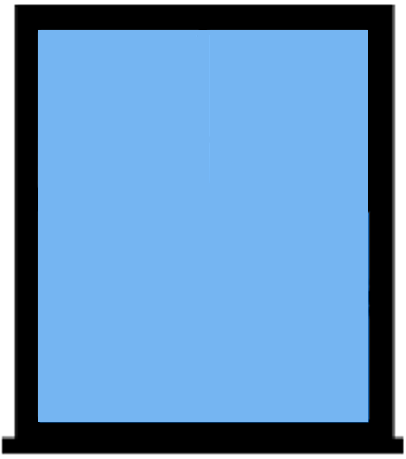 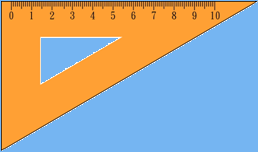 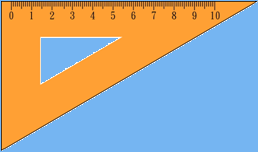 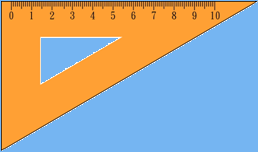 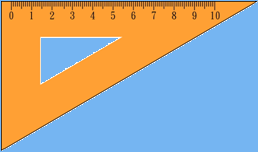 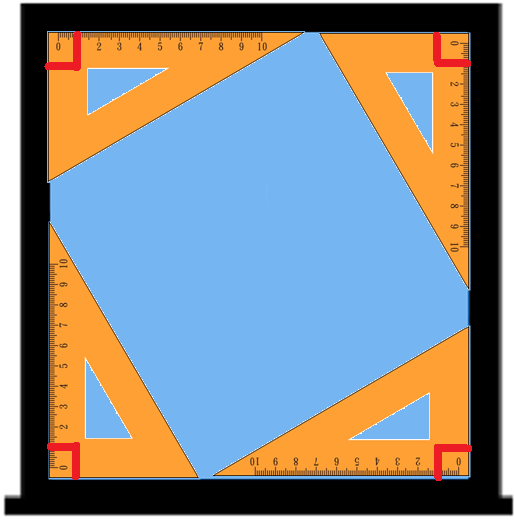 利用三角板上的直角，找出窗戶裡所有的直角。
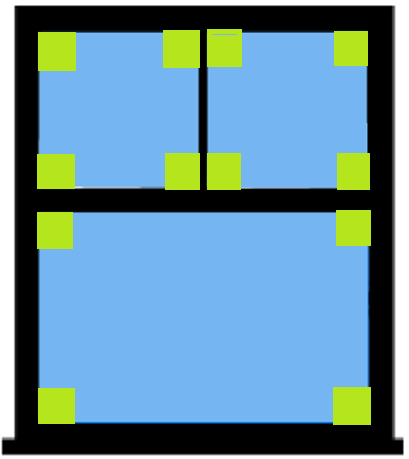 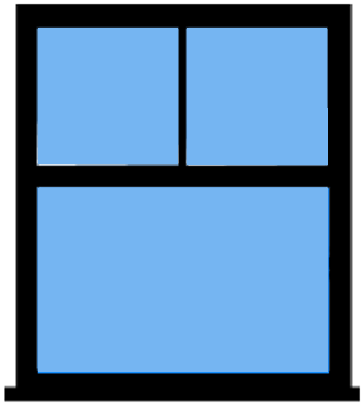 找完請按我
找對了嗎？
小試身手1：哪一個是直角？
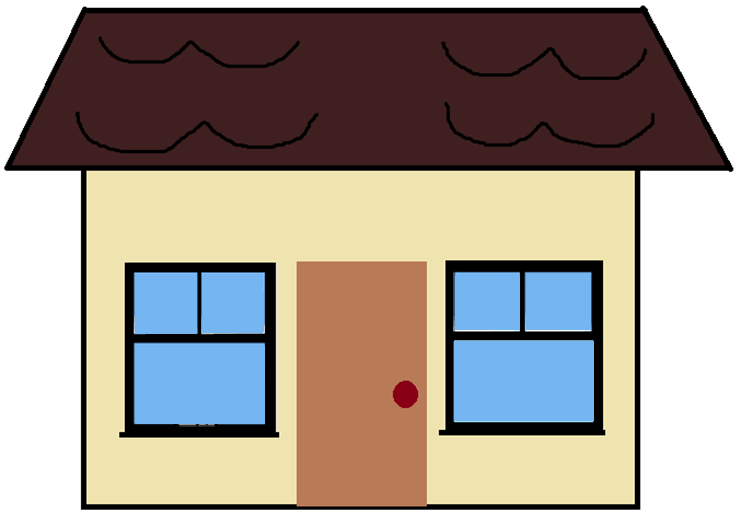 再試一次
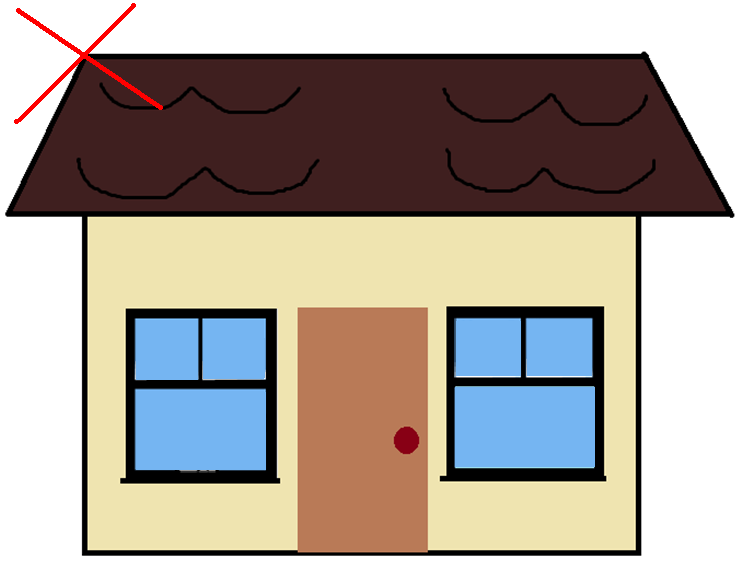 答對了！
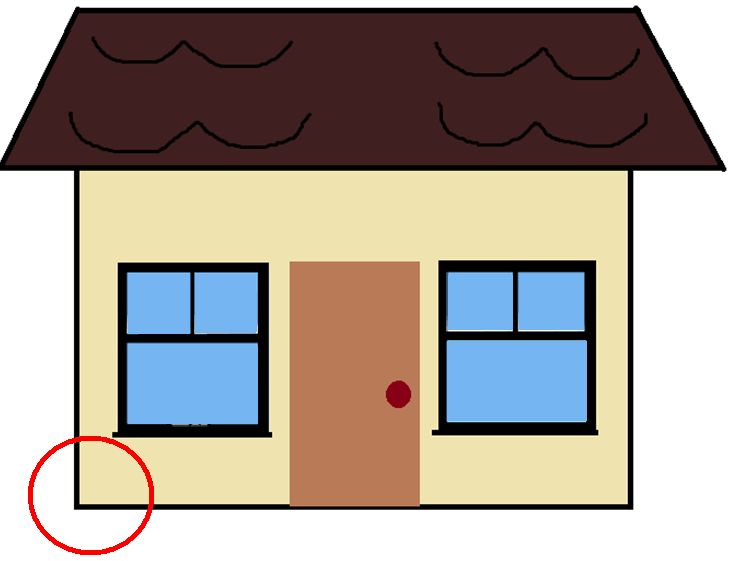 小試身手2：哪一個是直角？
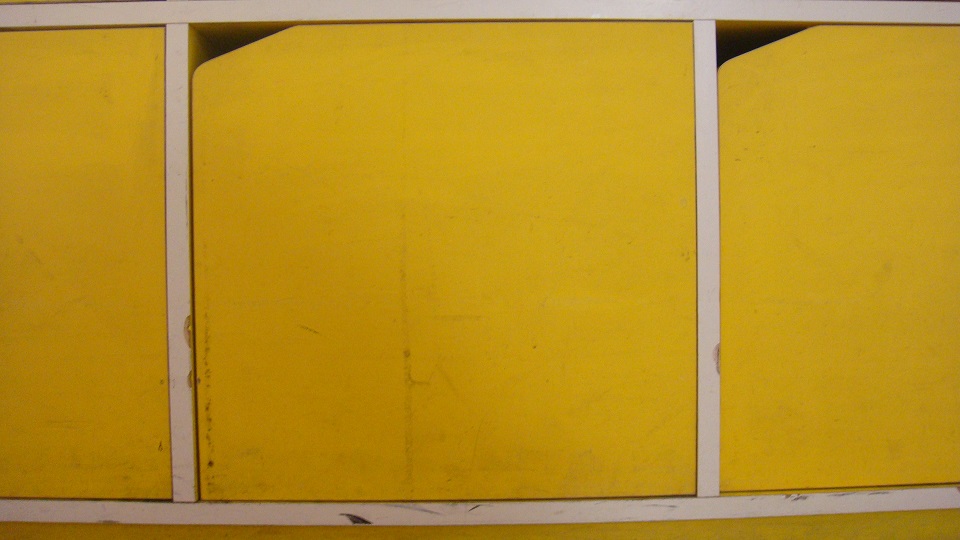 再試一次
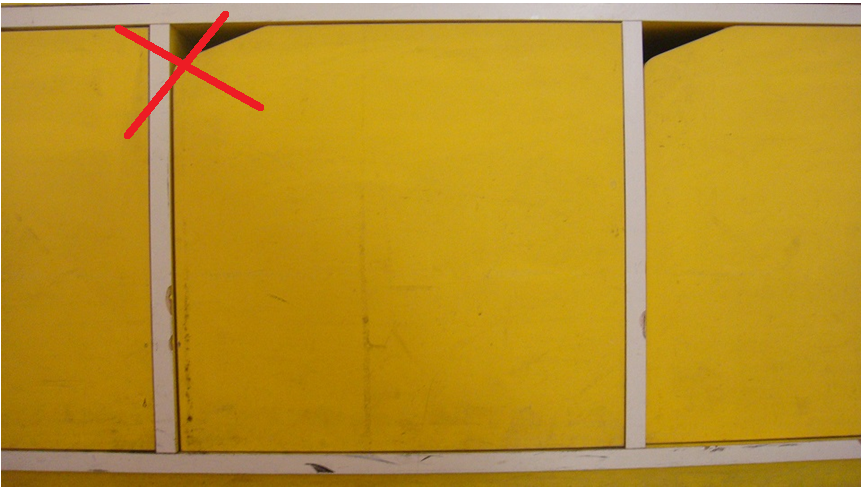 答對了！
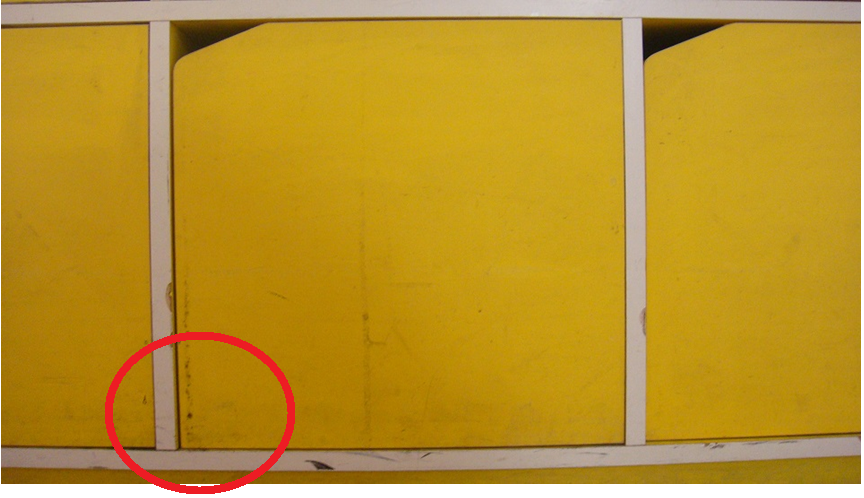 小試身手3：哪一個是直角？
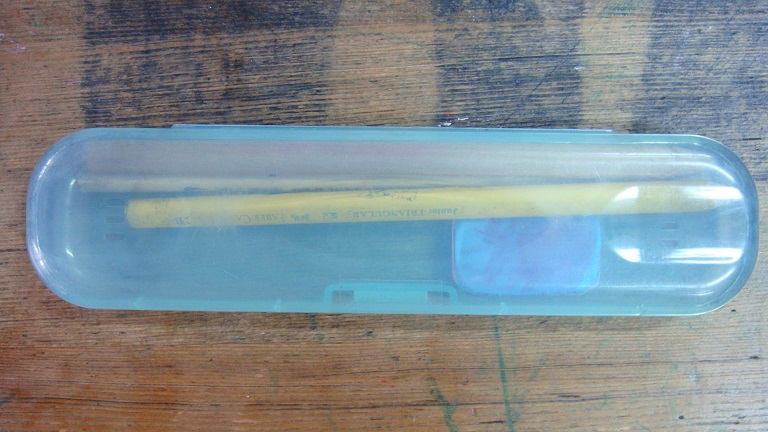 再試一次
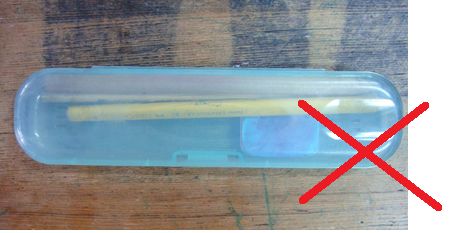 答對了！
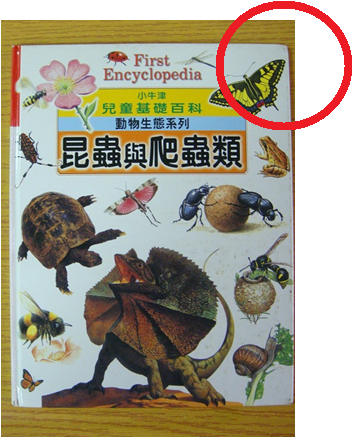 生活中的直角
黑板
螢幕
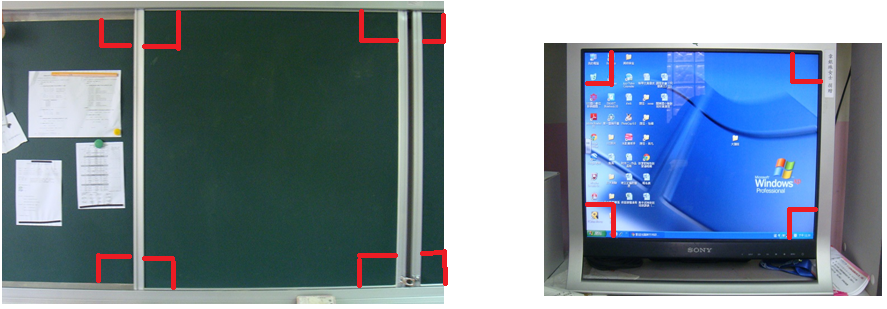 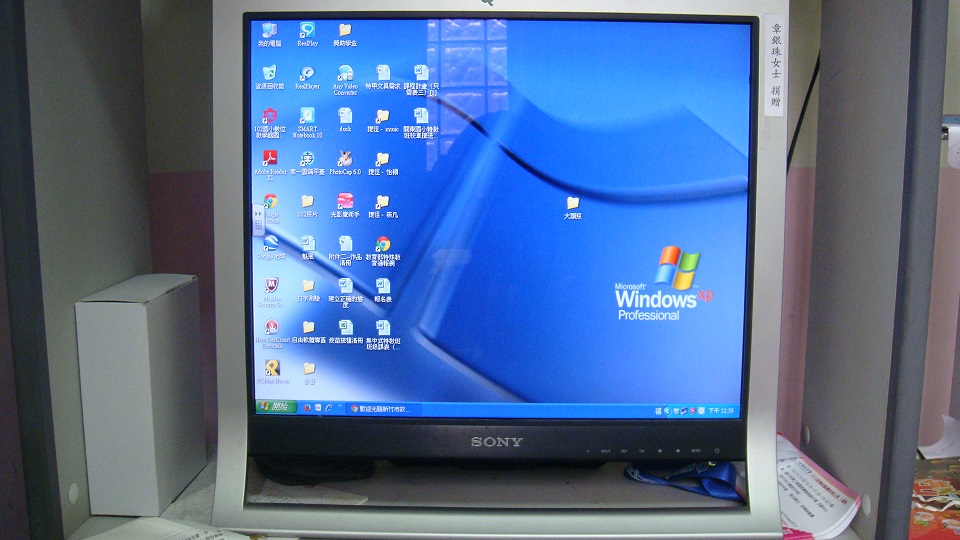 生活中的直角
紙箱
餅乾盒
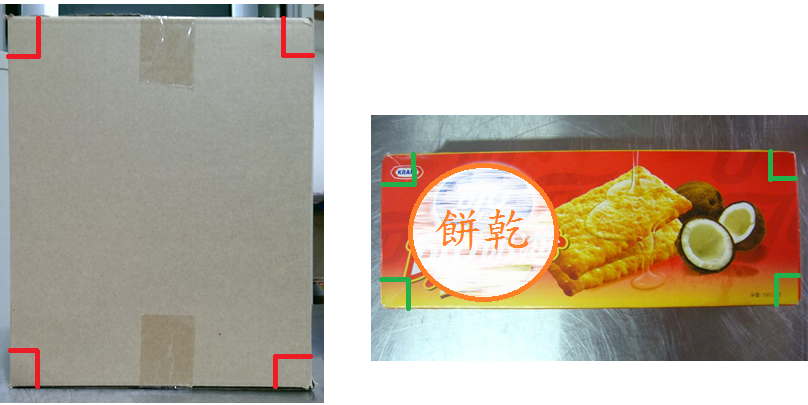 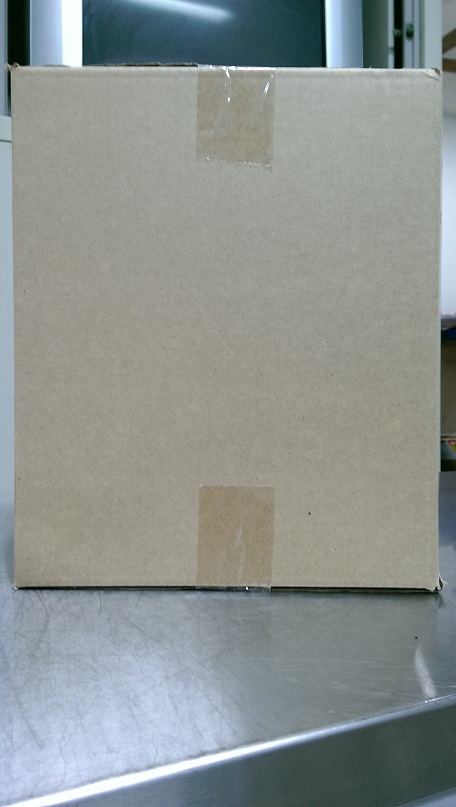 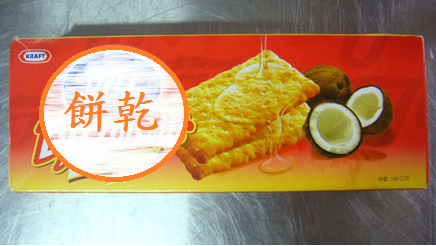 生活中的直角
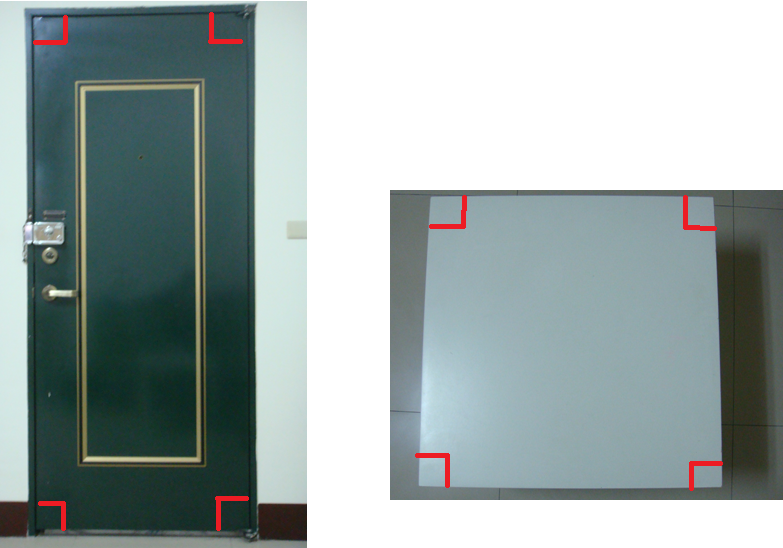 桌子
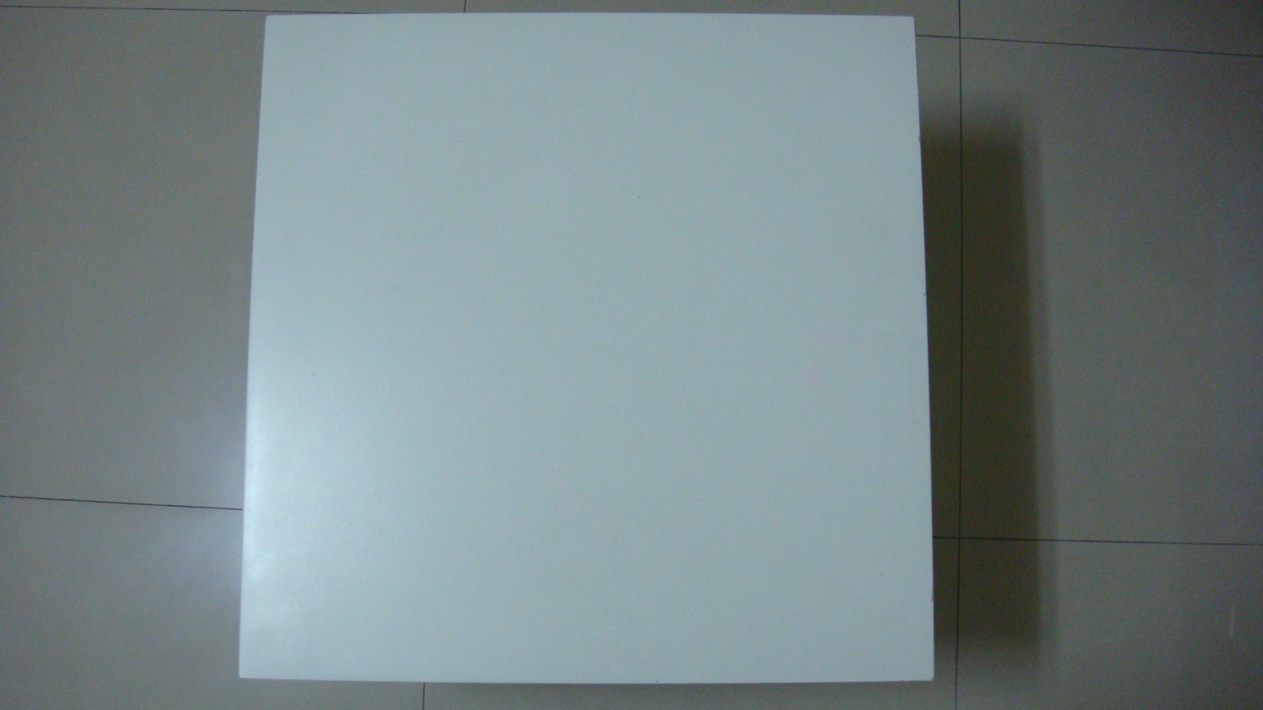 門
生活中的直角
磁磚
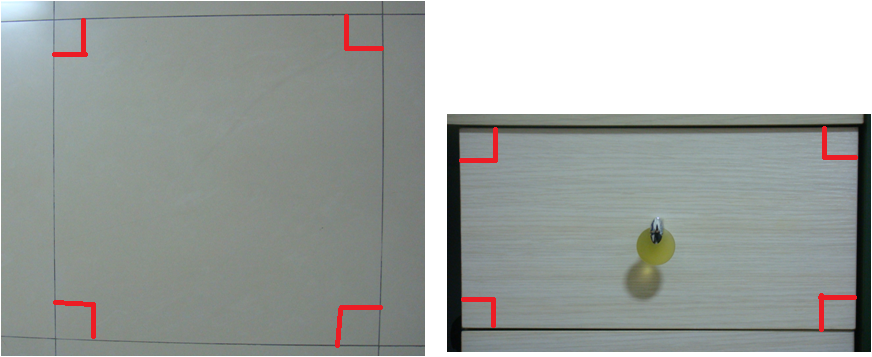 抽屜
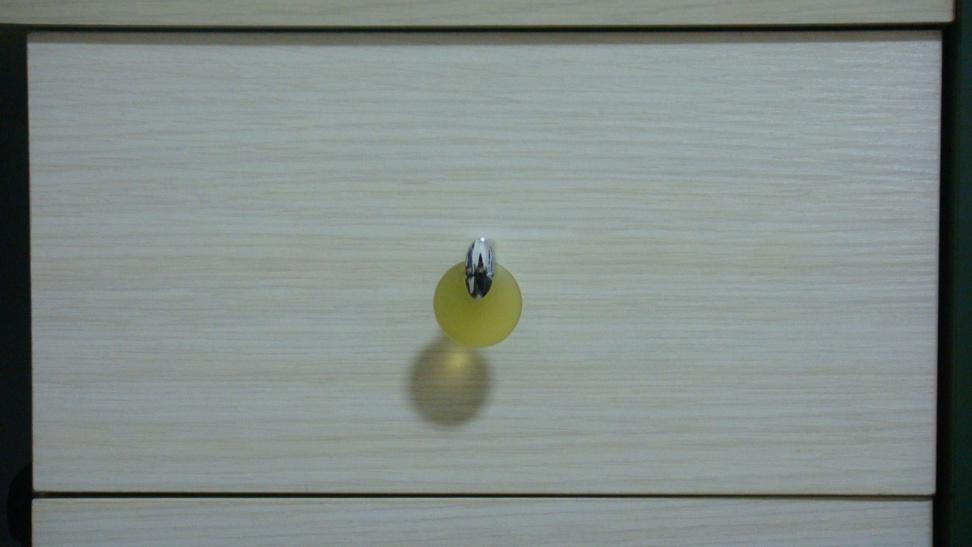 生活中的直角
資料夾
紅包袋
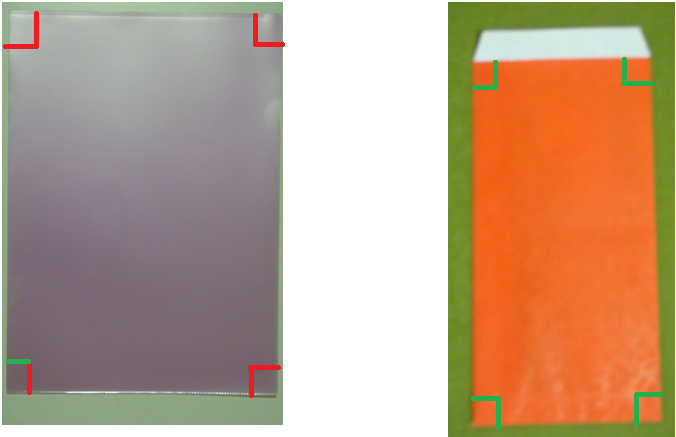 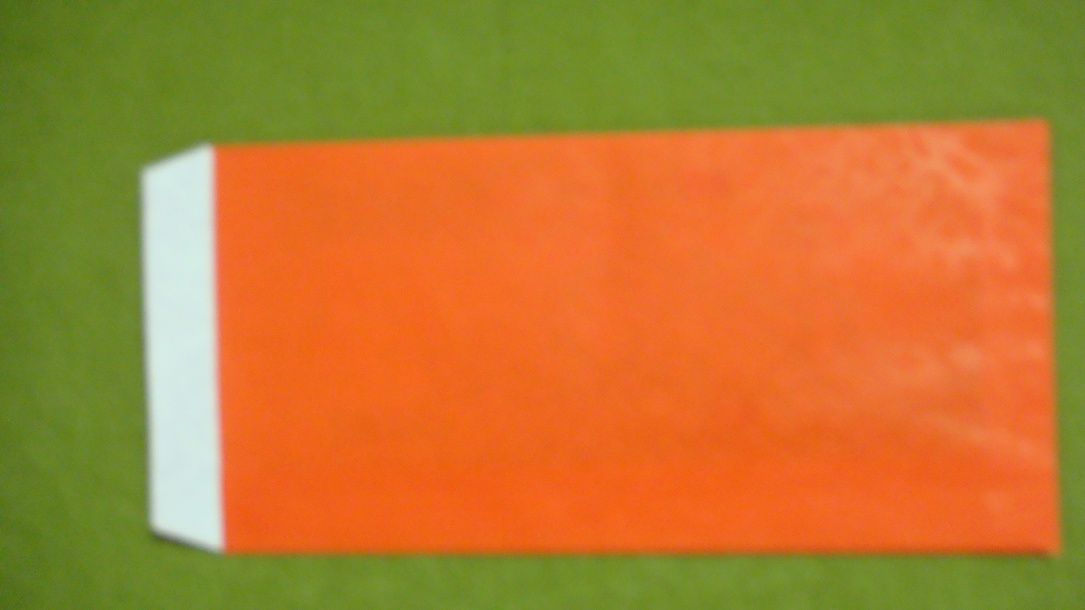 用三角板畫出直角
2.畫直線
1.三角板對齊底線
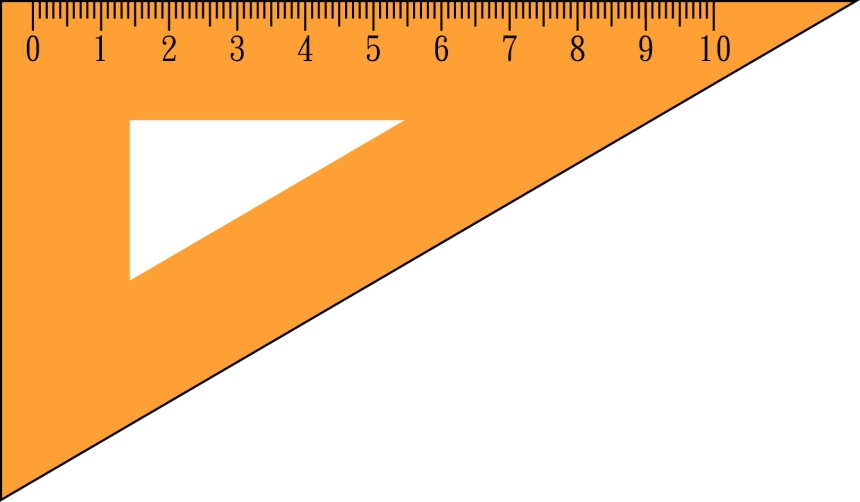 3.畫上直角符號
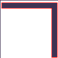 一起畫：1.三角板對齊底線
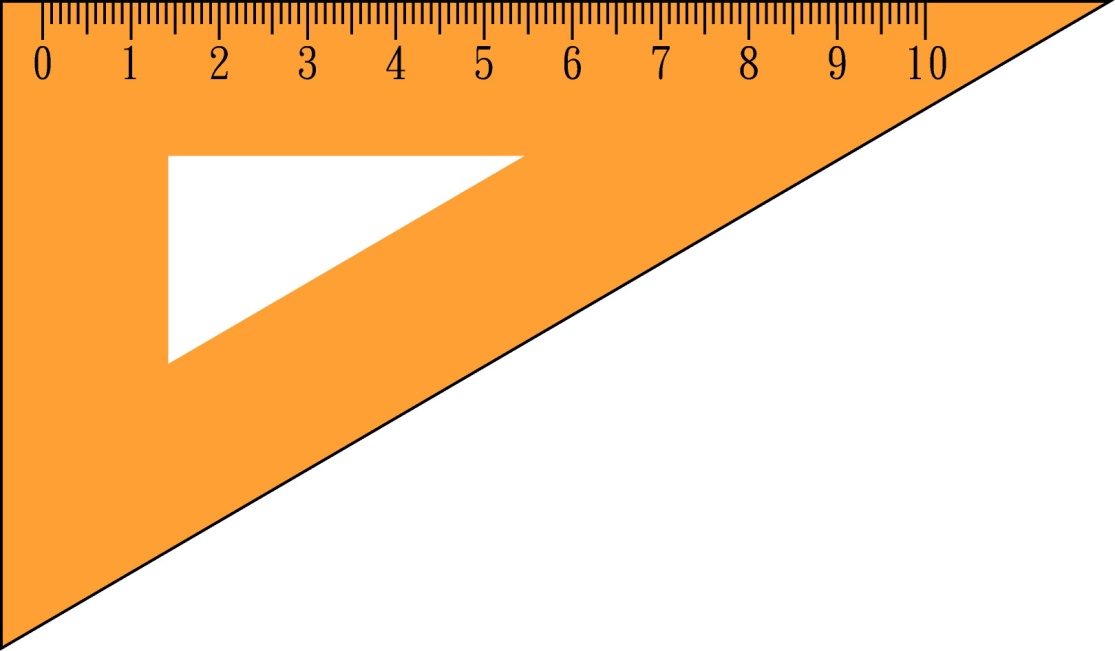 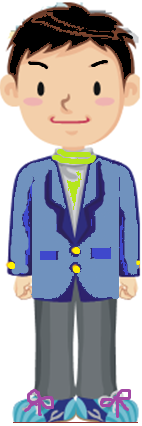 腳直直站在地上
2.畫直線
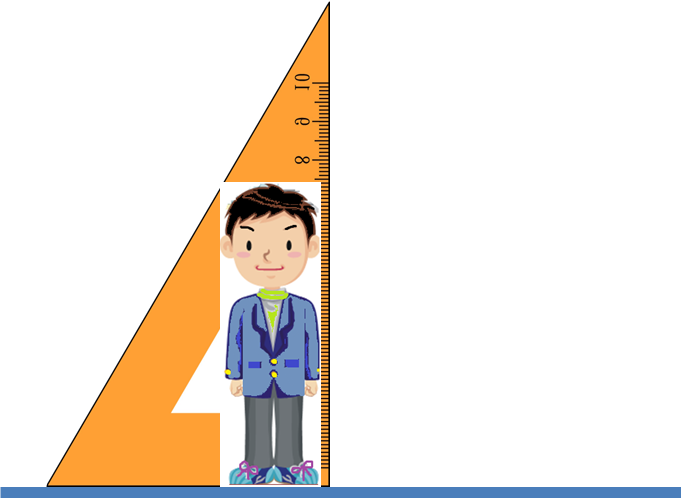 3.畫出直角符號
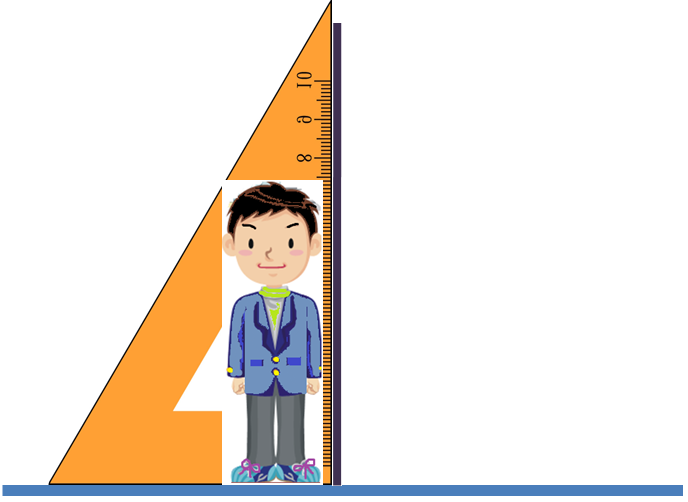 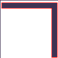